Что такое  «дружба»?
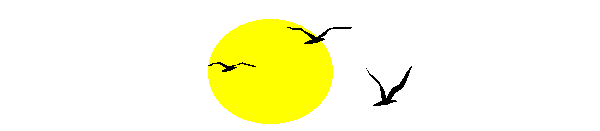 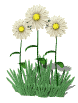 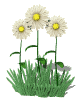 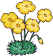 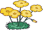 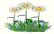 Составила:учитель начальных классов МКОУ «Урываевская оош» Черных Р.А.
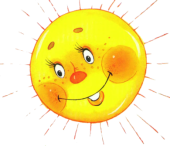 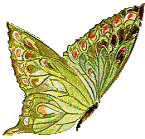 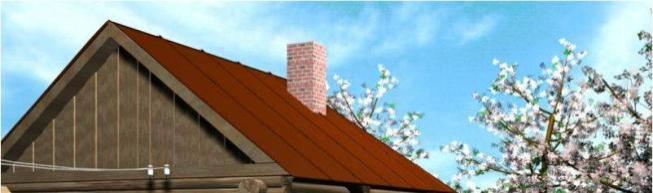 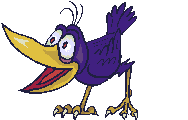 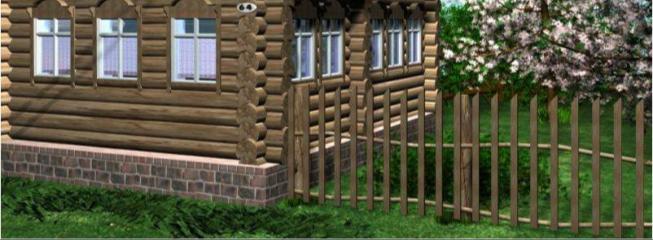 10.11.2015
http://aida.ucoz.ru
2
Д в е р ь
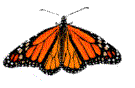 В ё д р а
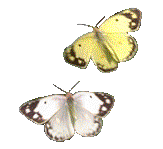 С т у л
Л о ж к а
Б о ч к а
Ч а й н ик
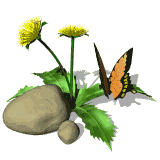 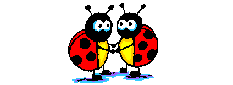 10.11.2015
http://aida.ucoz.ru
3
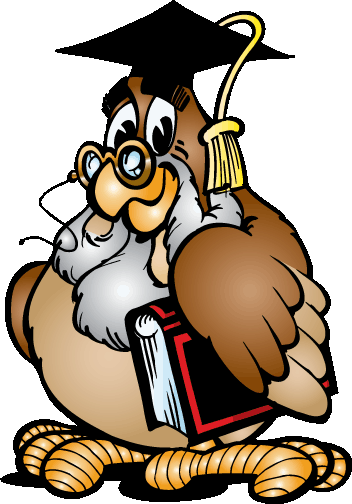 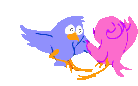 «Дружба –близкие отношения, основанные на взаимном доверии, привязанности, общности интересов.»
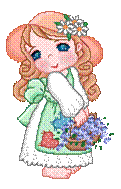 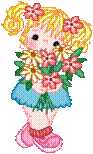 10.11.2015
http://aida.ucoz.ru
4
Мы!
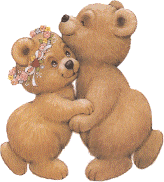 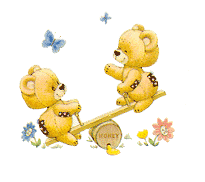 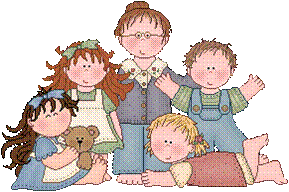 10.11.2015
http://aida.ucoz.ru
5
Ребята, давайте жить дружно!
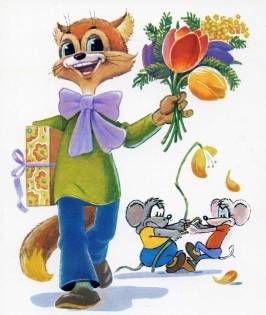 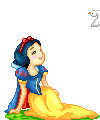 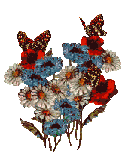 10.11.2015
http://aida.ucoz.ru
6
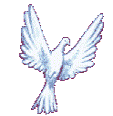 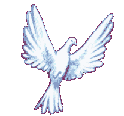 Правила дружбы
1. Помогай другу в беде.
2. Останови друга, если он делает что-то плохое, но не применяй при этом силу.
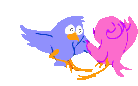 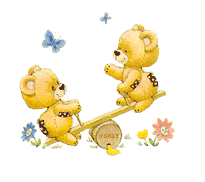 10.11.2015
http://aida.ucoz.ru
7
Когда живется дружно, что лучше может быть- и ссориться не нужно,и можно всех любить.
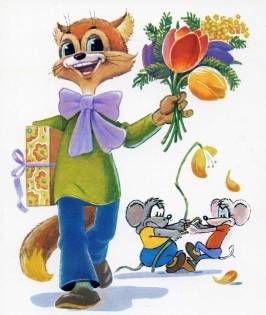 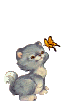 10.11.2015
http://aida.ucoz.ru
8
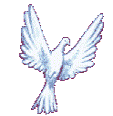 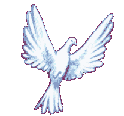 Правила дружбы
3. Не жадничай, помогай другу.
4. Не ищи в дружбе выгоды, а ищи общие интересы.
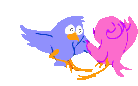 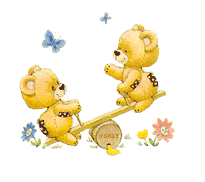 10.11.2015
http://aida.ucoz.ru
9
Пословицы о дружбе
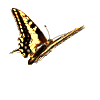 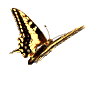 1. Сам погибай, а товарища выручай.
2. Старый друг, лучше новых двух.
3. Без друга - на душе вьюга.
4. Друг за друга стой - выиграешь бой. 
Кто любит лгать, того нельзя в друзья брать. 
Лучше честный враг,  чем коварный друг. 
Не бойся врага умного, бойся друга  глупого.
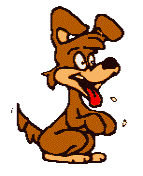 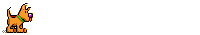 10.11.2015
http://aida.ucoz.ru
10
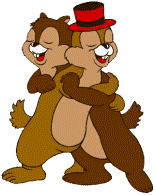 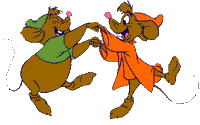 Правила дружбы
5. Умей признавать свои ошибки.
6. Друг должен понимать и уважать интересы друга.
7. Уважай право друга иметь других друзей, кроме тебя.
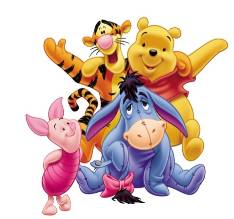 10.11.2015
http://aida.ucoz.ru
11
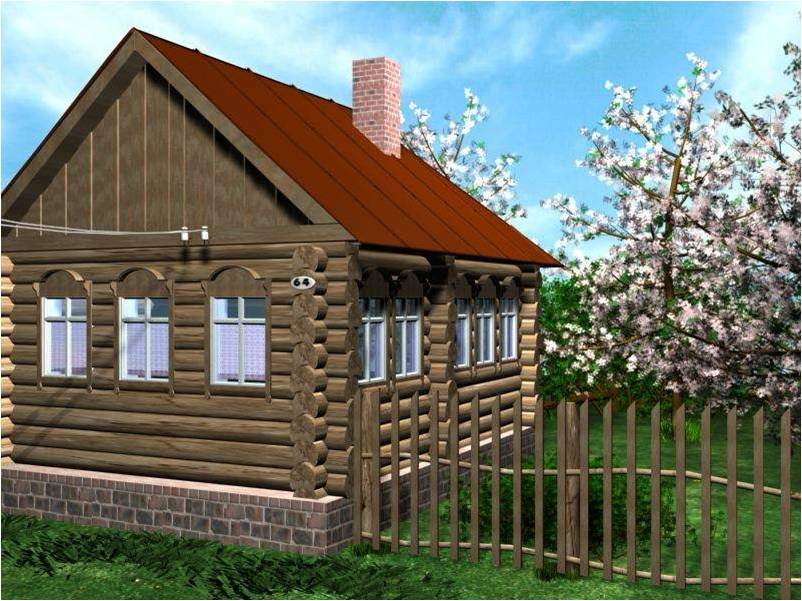 Мы –вместе!
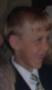 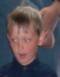 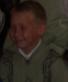 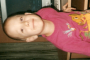 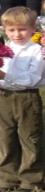 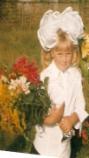 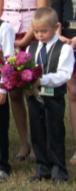 10.11.2015
http://aida.ucoz.ru
12
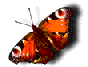 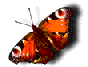 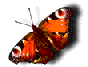 Спасибо!
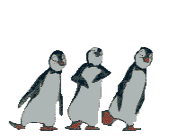 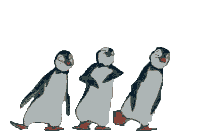 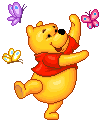 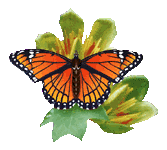 10.11.2015
http://aida.ucoz.ru
13